ITG PROFILE
CONTENTS
1. Introduction About ITG
2. Typical Customer List
3. Typical Project List
4. Base Technology Of 3S Systems
ITG INTRODUCTION
INTRODUCTION ABOUT ITG TECHNOLOGY
15+
Years of Experience
ERP | MES | IIoT & Automation | BI | AI
+ Leading Developer & Provider in MES & Smart Factory Solution in Vietnam
+ TOP 50 Leading ICT Providers | 2017 | 2018 | 2019
+ Sao Khue Awards | 2008 | 2010
+ Strategic Partner of Qunie Corporation & Keyence Vietnam Technology in Smart Factory Solution
150+
High qualified Employees
Hanoi | Ho Chi Minh
1.000+
Customers
Manufacturing | Wholesales | Retails
5 Industries of Special Experiences
Electronics & Accessories |  Machinery & Mechanicals | Furnitures | Printing & Packaging | Pharmacuticals
www.itgvietnam.com
INTRODUCTION ABOUT ITG TECHNOLOGY
VISION
SMART FACTORY,
INTELLIGENCE BUSINESS
HUMAN – TECHNOLOGY – MANAGEMENT KNOWLEDGE
CORE VALUES
Success Commitment
Big Vision
Free Creative
Progressive
Value Sharing
CULTURE GENES
ITG CULTURE
ITG CULTURE BASE
www.itgvietnam.com
TYPICAL  CUSTOMER LIST
TYPICAL CUSTOMER LIST
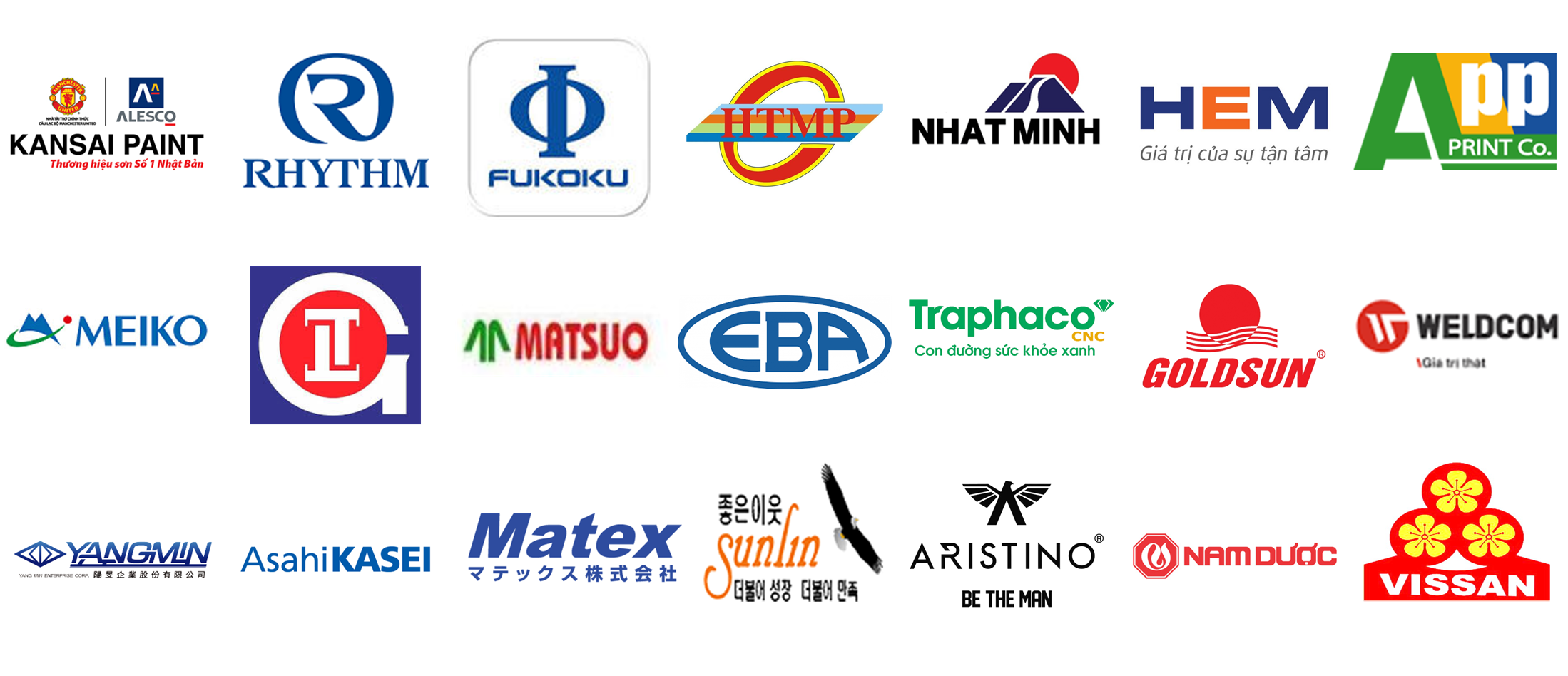 www.itgvietnam.com
MECHINERY AND MECHANICAL
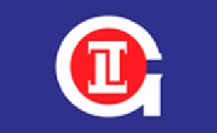 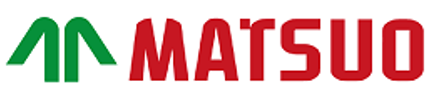 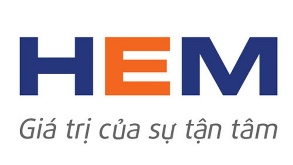 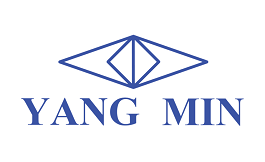 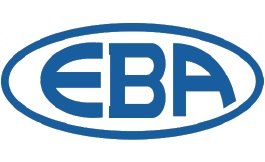 www.itgvietnam.com
ELECTRONICS AND ACCESSORIES
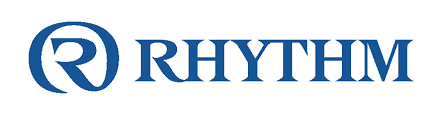 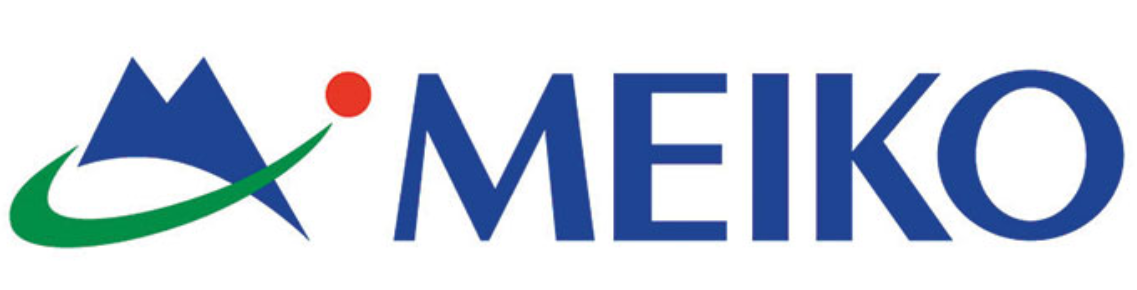 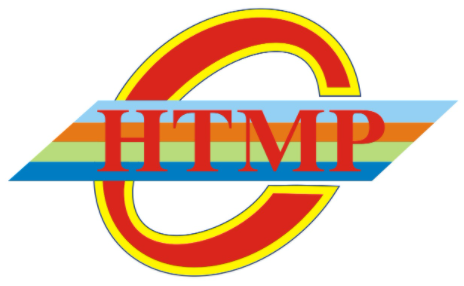 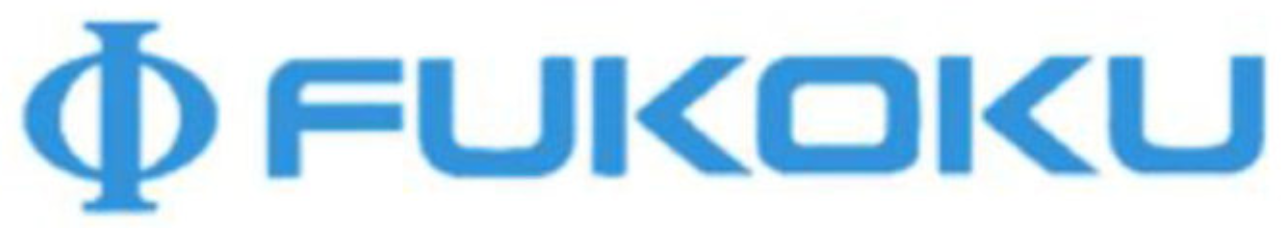 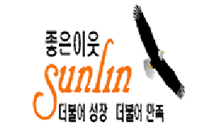 www.itgvietnam.com
FUNITURE AND CONSTRUCTION MATERIALS
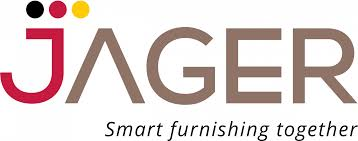 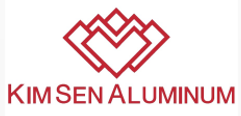 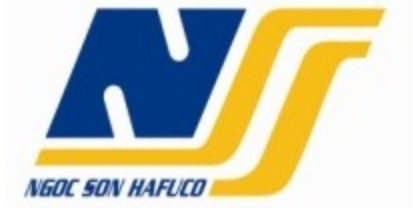 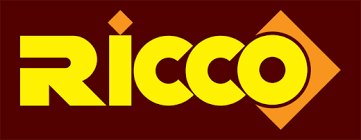 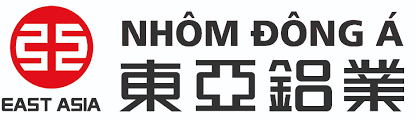 www.itgvietnam.com
PRINTING AND PACKAGING
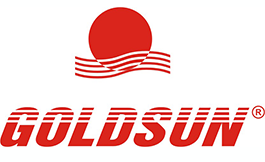 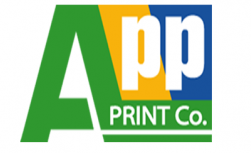 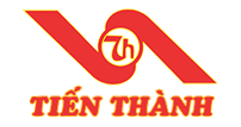 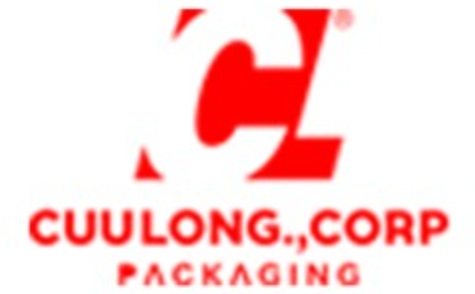 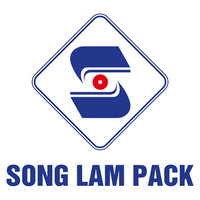 www.itgvietnam.com
PHARMACEUTICALS, FOOD AND BEVERAGE
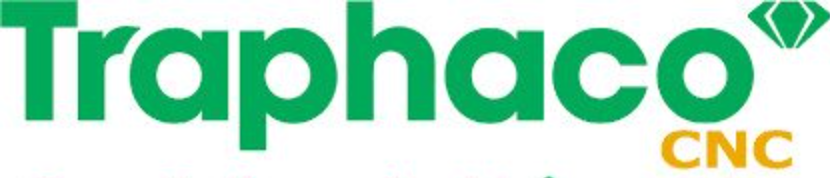 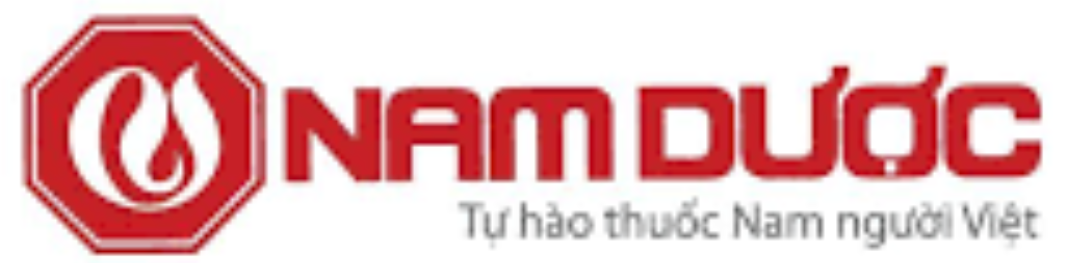 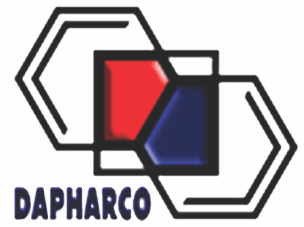 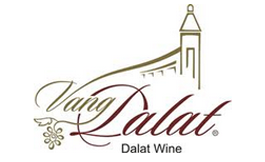 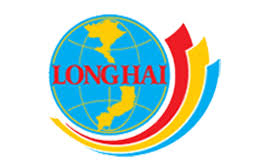 www.itgvietnam.com
DISTRIBUTION AND RETAILS
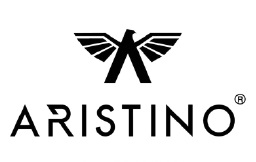 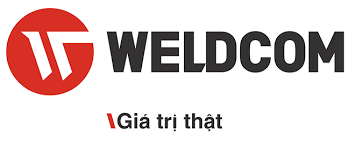 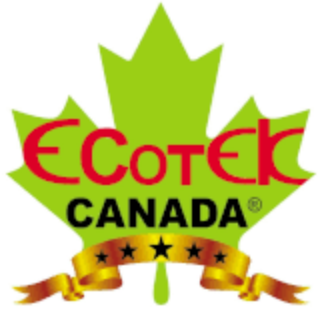 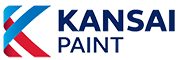 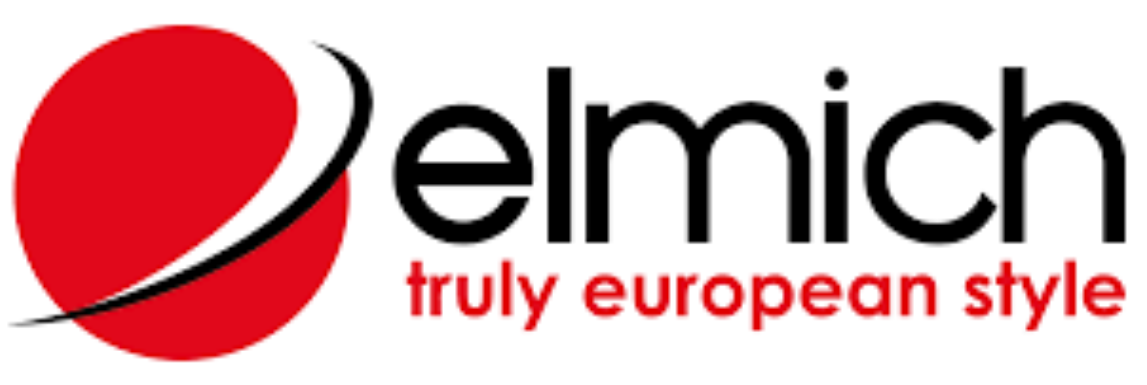 www.itgvietnam.com
TYPICAL PROJECT LIST
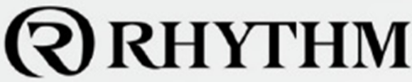 RHYTHM PRECISION VIET NAM
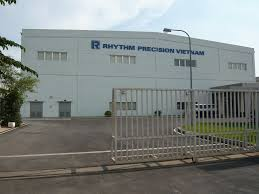 Molding, Injection, SMT, Assembly
3S ERP
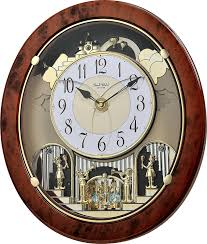 01/2019 – 11/2019
Mrs Oanh – Project Management
Mobile – 0904 283 696
www.itgvietnam.com
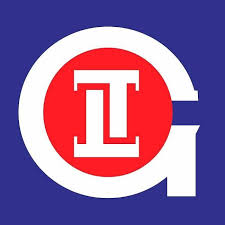 GOSHI – THANG LONG AUTO PARTS
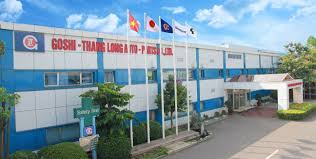 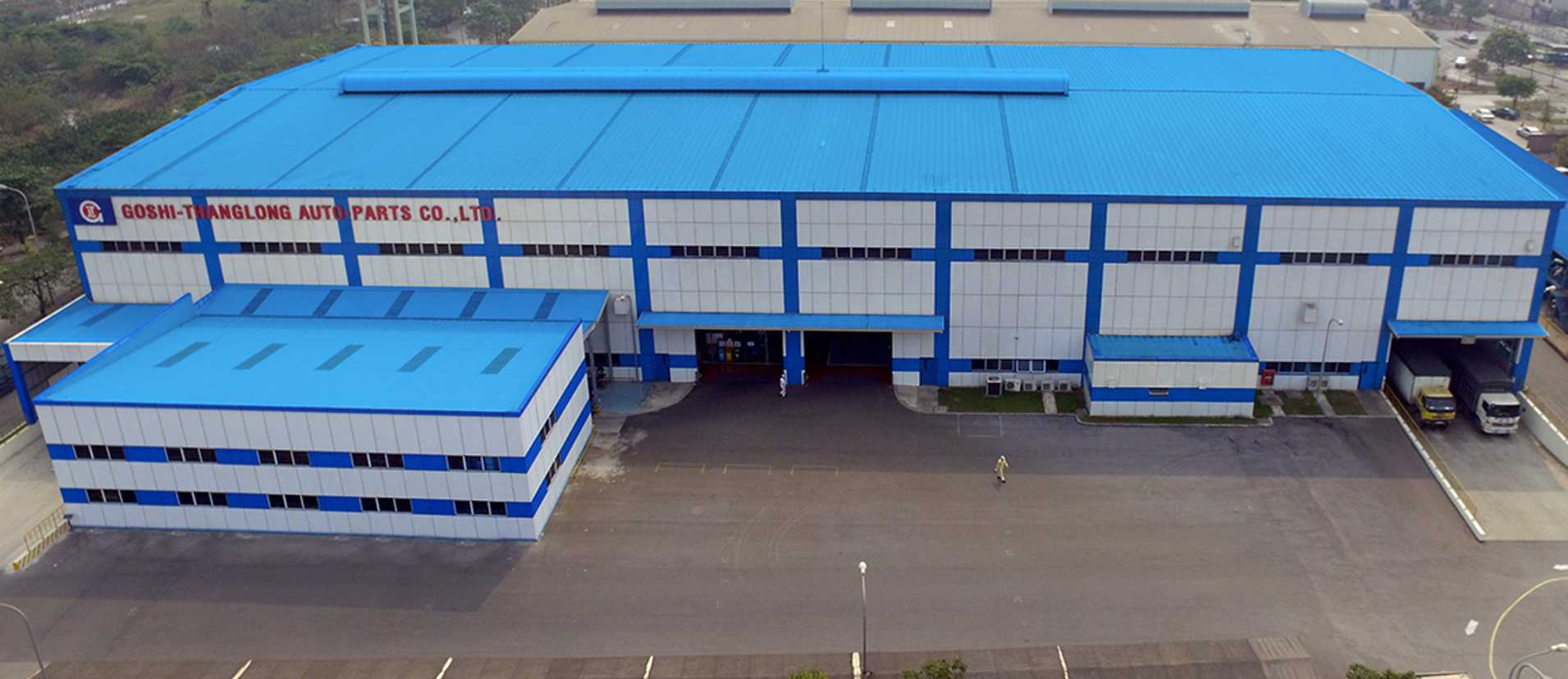 Mechanical Devices for Honda, Yamaha
ERP, MES
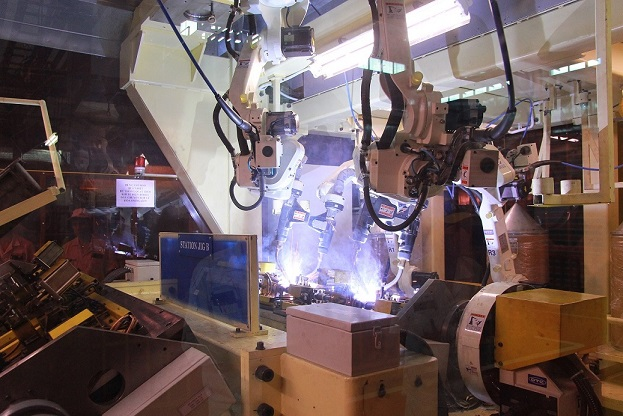 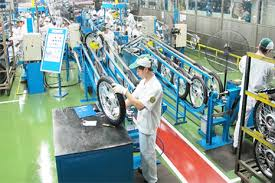 04/2019 – 01/2020
Mr Tu Anh – Project Manager
Mobile – 0903 417 383
www.itgvietnam.com
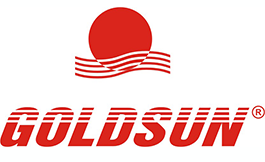 GOLDSUN PRINTING AND PACKAGING
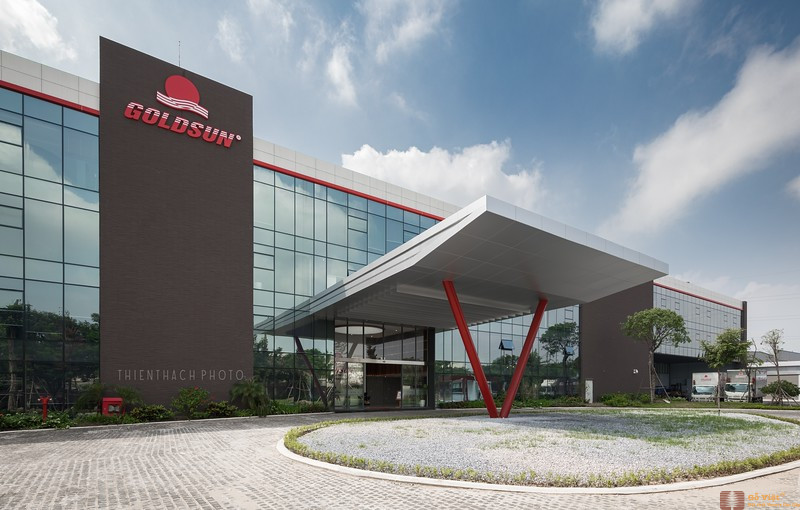 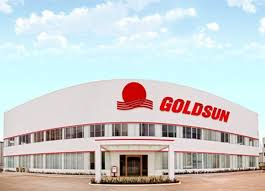 Packaging (Flexo & Ofset)
ERP, MES
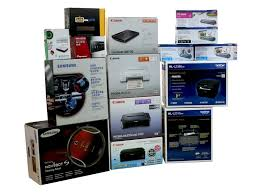 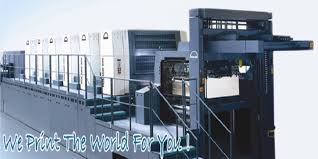 06/2016 – 11/2017
Mrs Khanh Ly – Project Director
Mobile – 0904091999
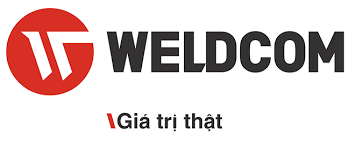 WELDCOM INDUSTRY CORPORATION
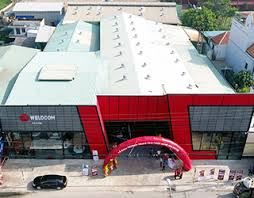 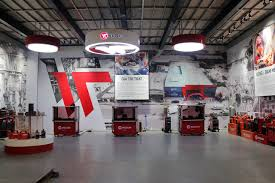 Welder, CNC, …
ERP, CRM, eWarranty, HRM
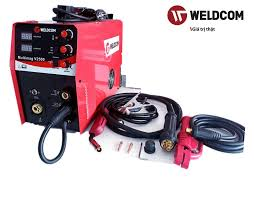 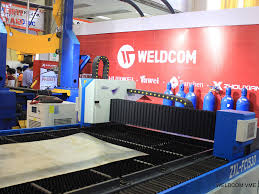 06/2015 – 02/2016
Mrs Thuy – PM
Mobile – 0918385828
www.itgvietnam.com
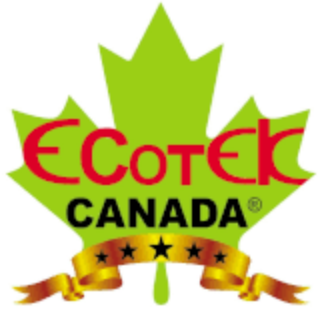 NGUYEN HA CORPORATION
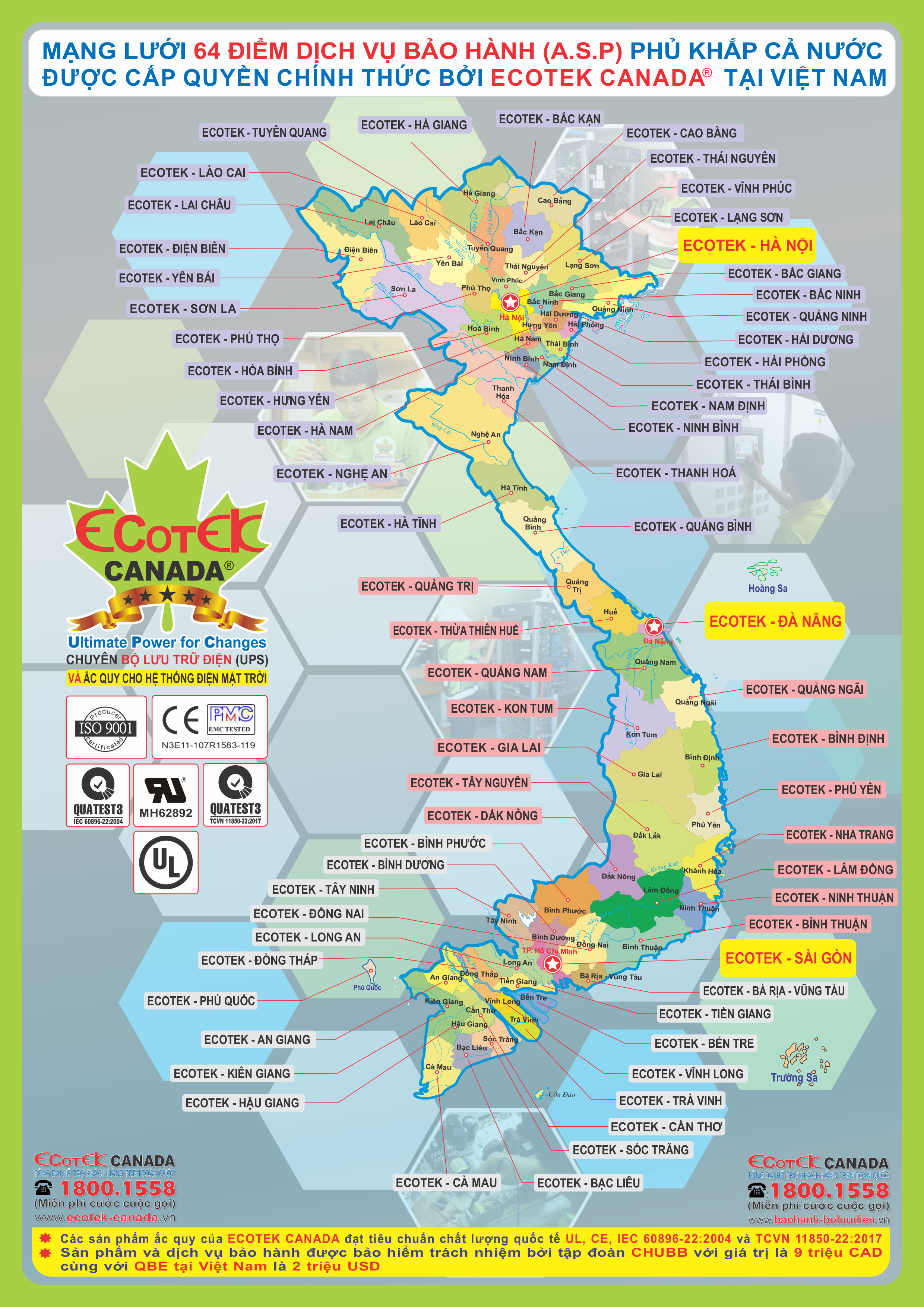 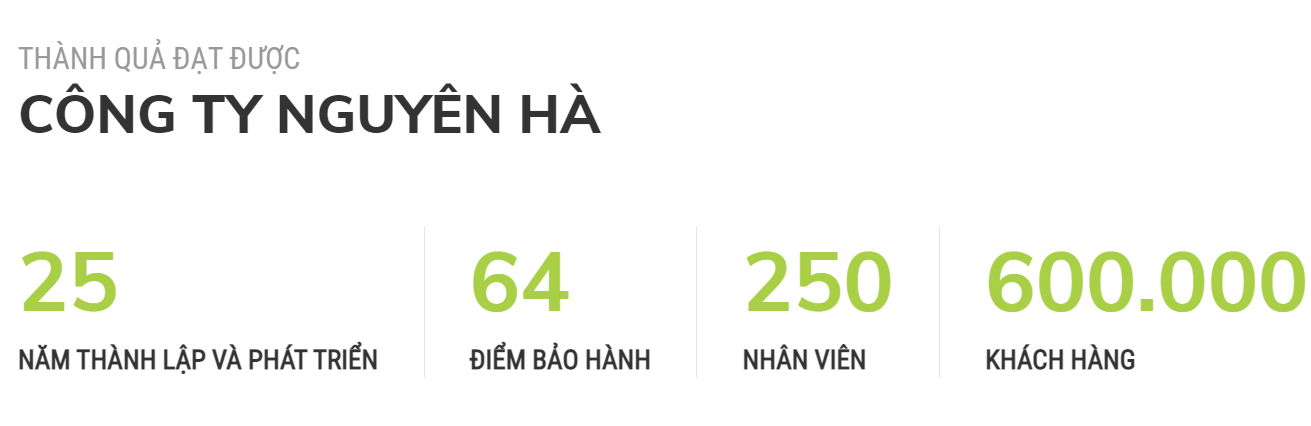 UPS, BATTERY,…
ERP, CRM, eWarranty, HRM
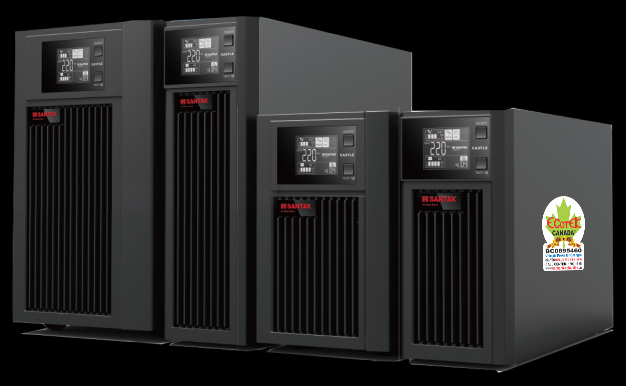 06/2016 – 03/2017
Mr Tuan – PM
Mobile – 0905471362
www.itgvietnam.com
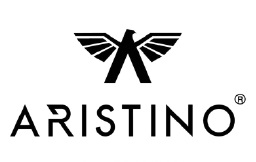 KG VIET NAM
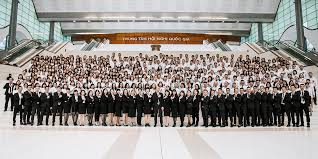 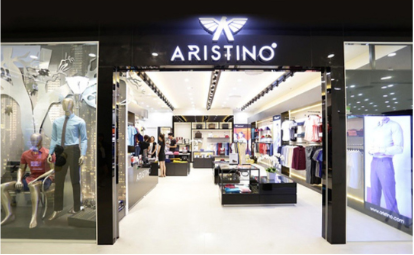 Fashion and Retail
ERP. DMS, CRM
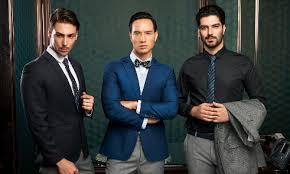 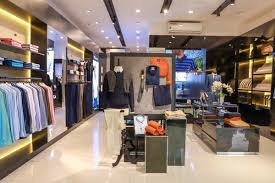 04/2019 – 01/2020
Mr Thang – IT Manager
Mobile - 0916452727
www.itgvietnam.com
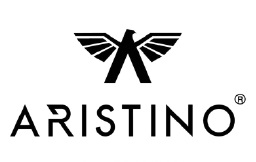 KG VIET NAM – APP CRM (demo)
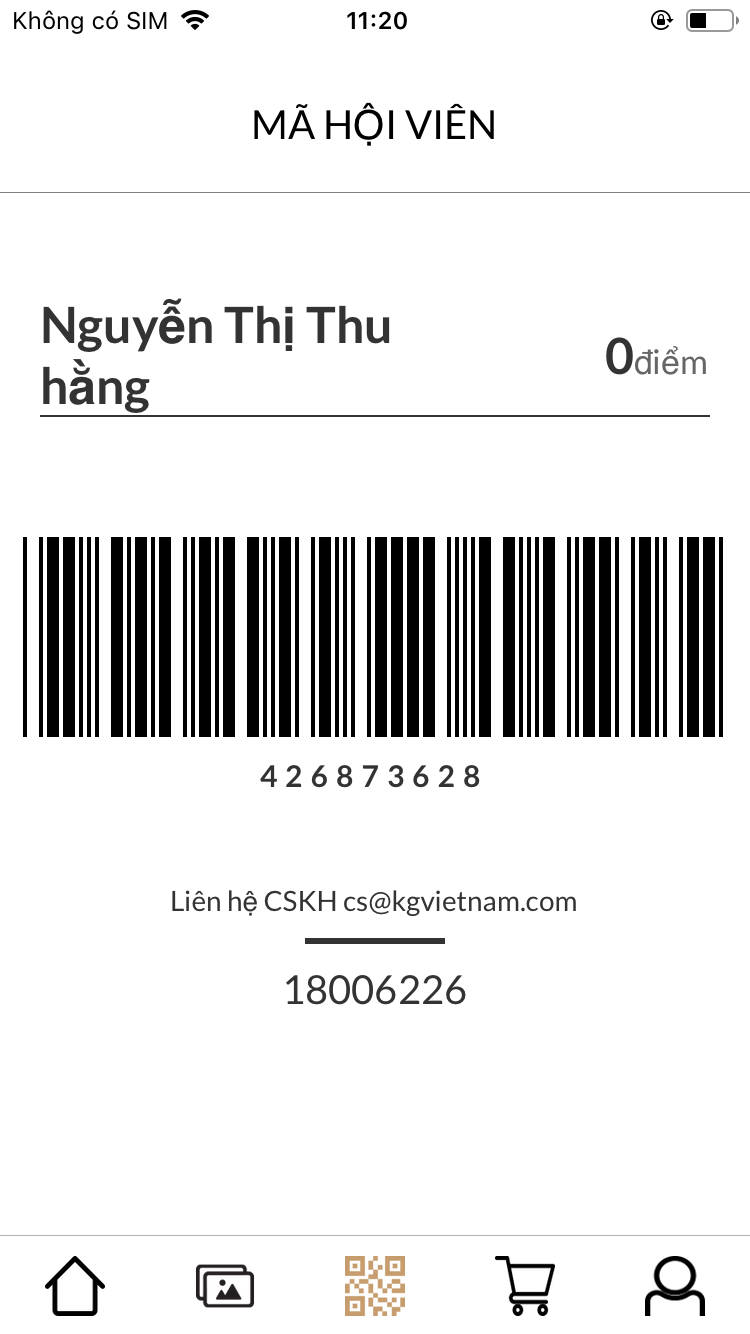 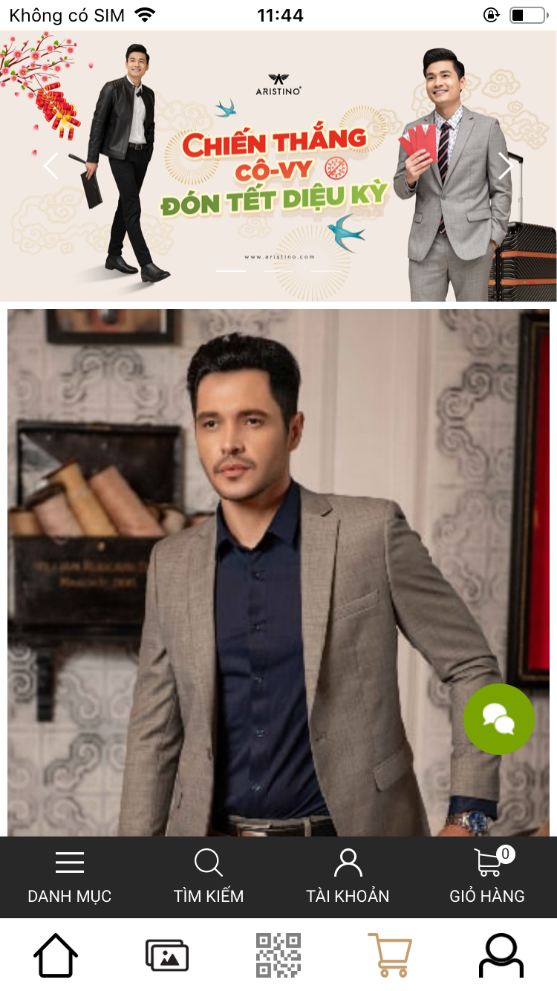 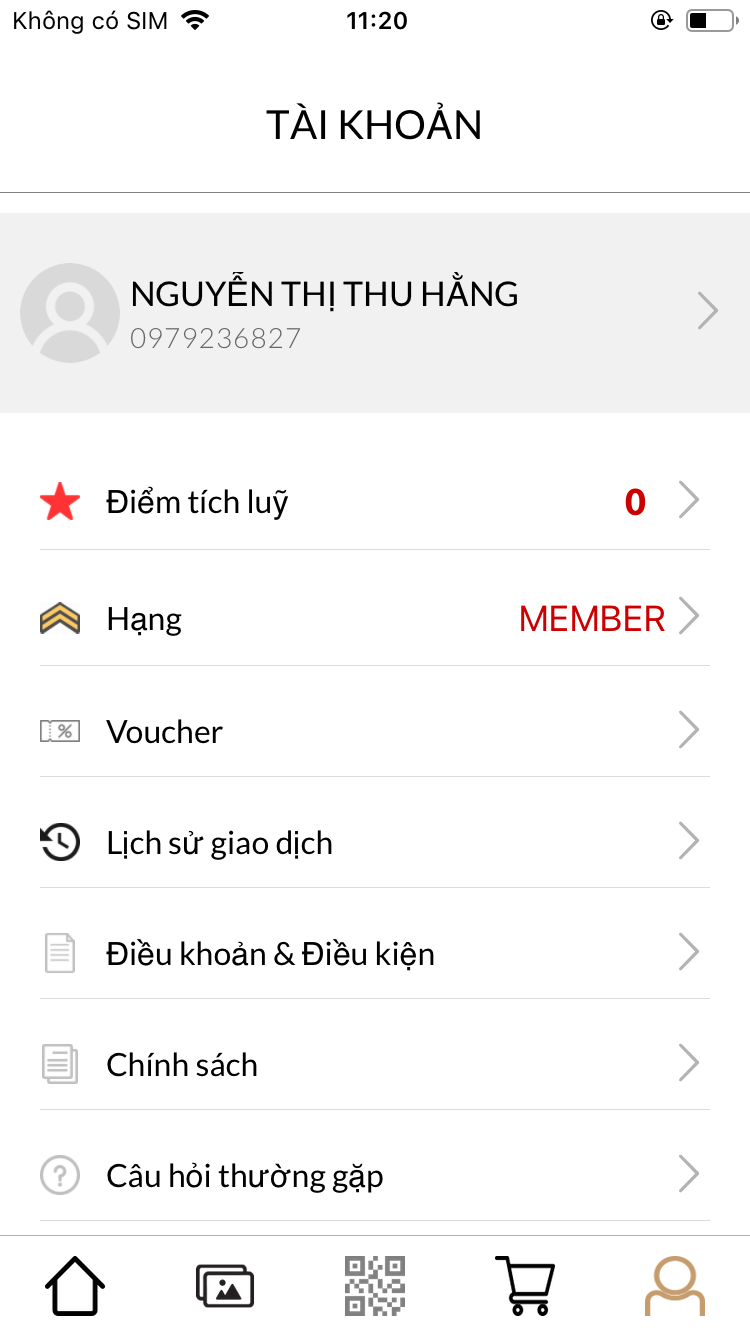 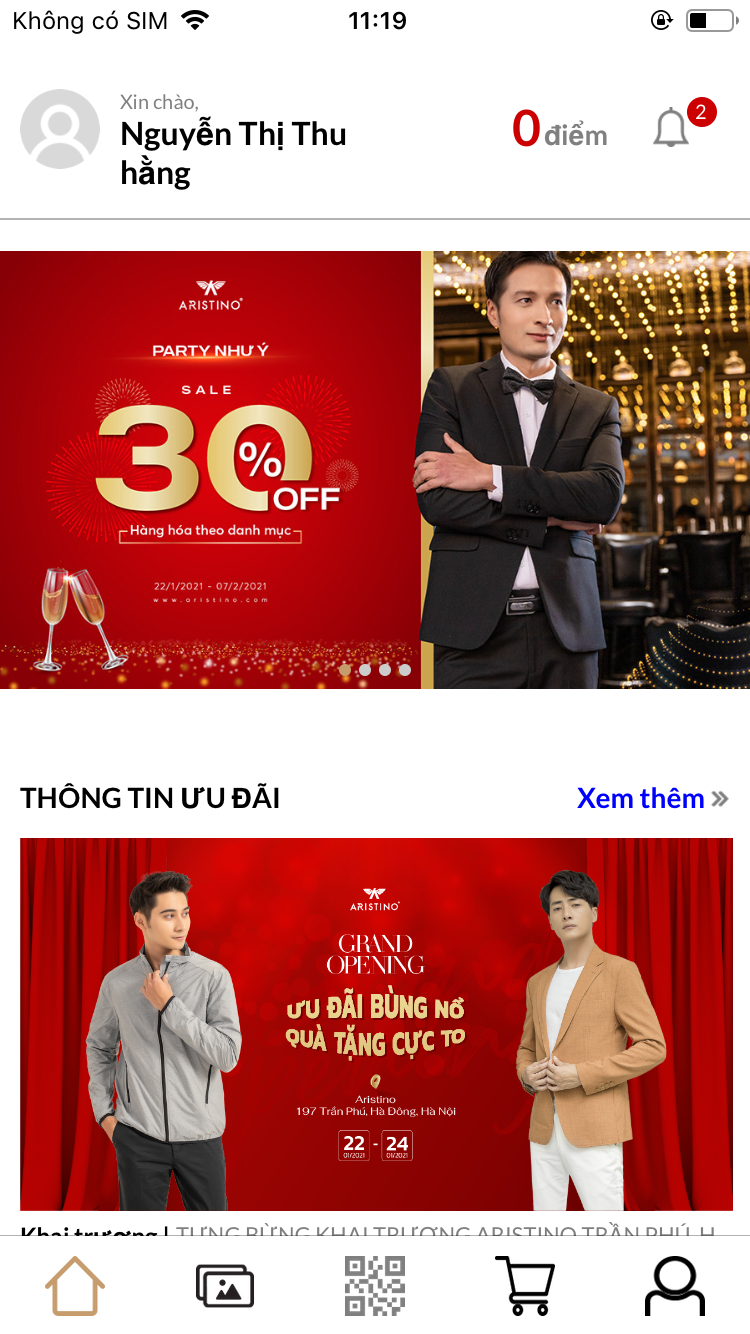 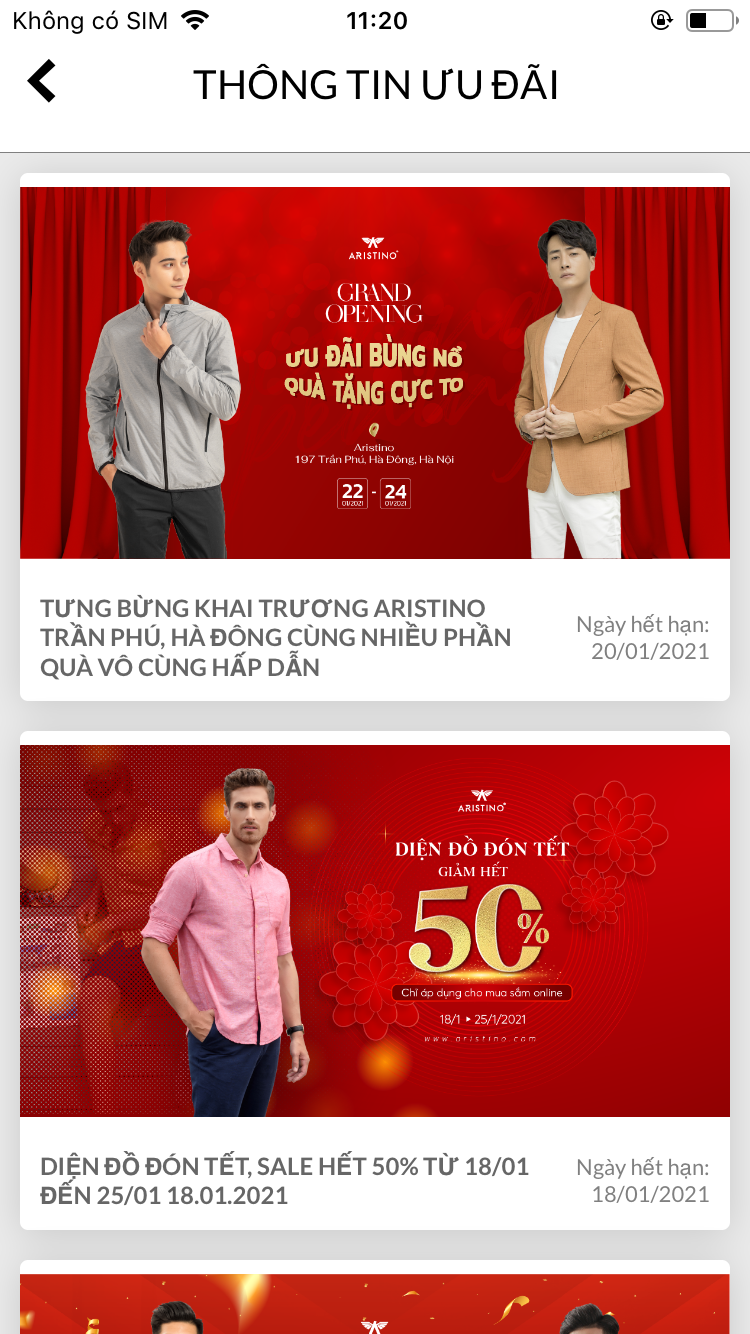 www.itgvietnam.com
TECHNOLOGY OF 3S SYSTEM
TECHNOLOGY OF 3S SYSTEM
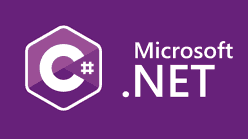 Back-end: Microsoft.NET Framework 4.5, Web API
Front-end: Angularjs 1x, Bootstrap 3x
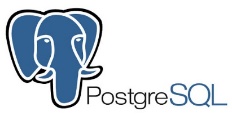 Database Name: PostgreSQL
Write-ahead Logging (WAL)
Replication: Asynchronous, Synchronous, Logical
Point-in-time-recovery (PITR), active standbys
Security
Reliability, Disaster Recovery
Authentication: GSSAPI, SSPI, LDAP, SCRAM-SHA-256, Certificate, and more
Robust access-control system
Column and row-level security
Multi-factor authentication with certificates and an additional method
Indexing: B-tree, Multicolumn, Expressions, Partial
Advanced Indexing: GiST, SP-Gist, KNN Gist, GIN, BRIN, Covering indexes, Bloom filters
Transactions, Nested Transactions (via savepoints)
Multi-Version concurrency Control (MVCC)
Parallelization of read queries and building B-tree indexes
Table partitioning
Just-in-time (JIT) compilation of expressions
Security
Concurrency, Performance
TECHNOLOGY OF 3S SYSTEM
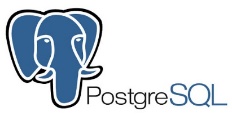 Database Name: PostgreSQL
Procedural Languages: PL/PGSQL, Perl, Python (and many more)
SQL/JSON path expressions
Foreign data wrappers: connect to other databases or streams with a standard SQL interface
Customizable storage interface for tables
Many extensions that provide additional functionality, including PostGIS
Extensibility
Internationalisation, Text Search
Support for international character sets, e.g. through ICU collations
Case-insensitive and accent-insensitive collations
Full-text search
Suitable for many operating systems
SOLARIS
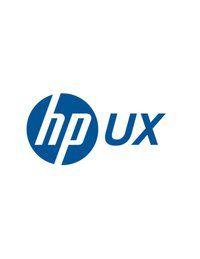 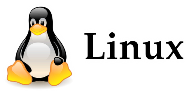 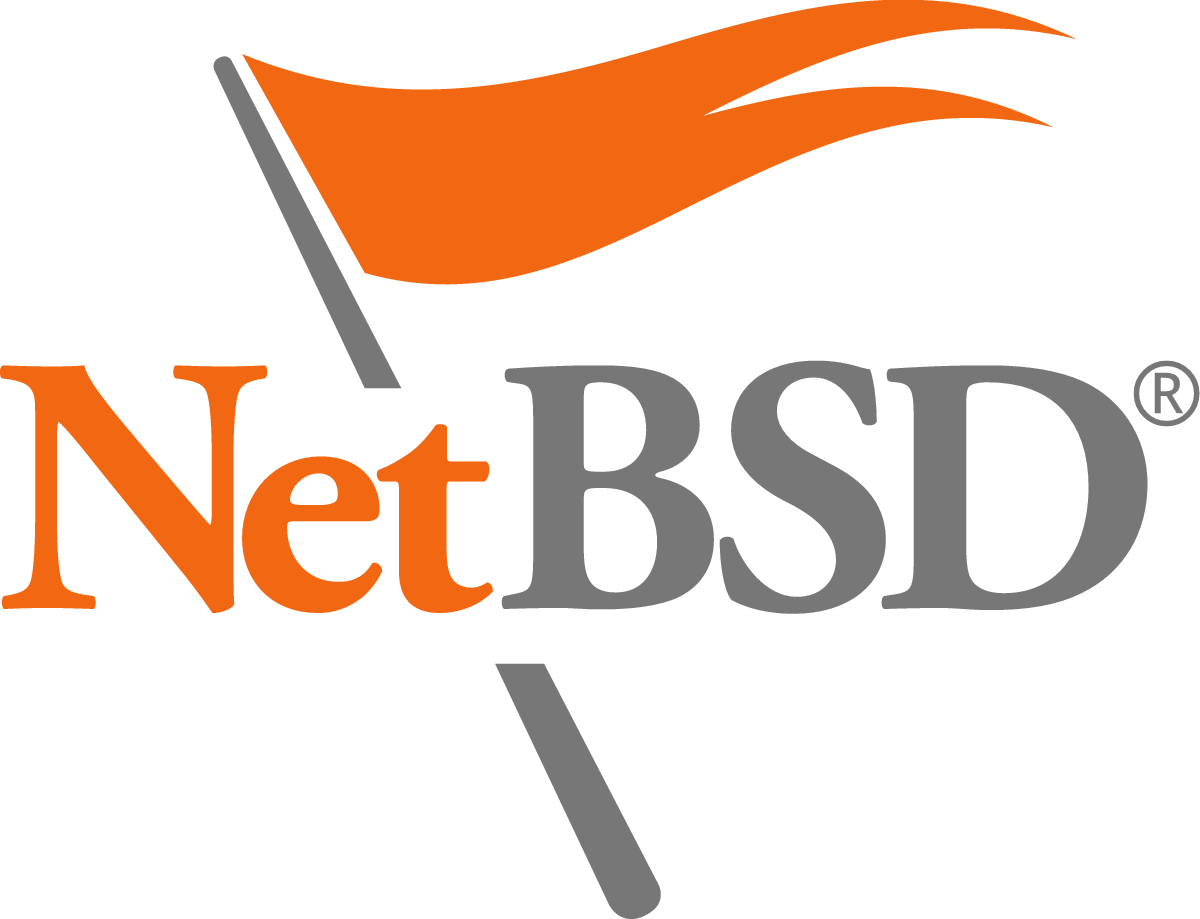 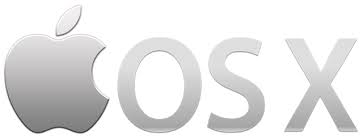 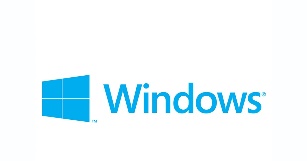 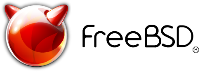 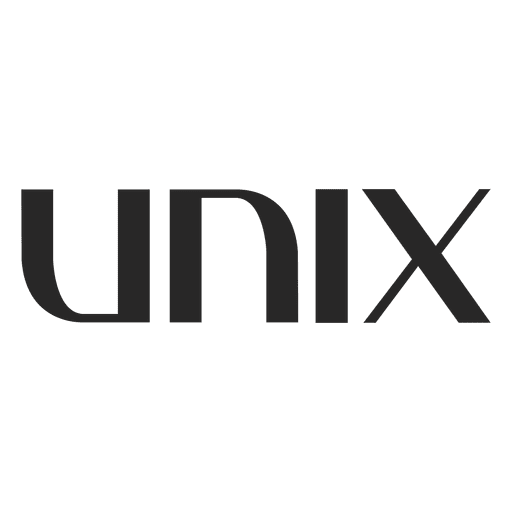 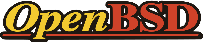 TECHNOLOGY OF 3S SYSTEM
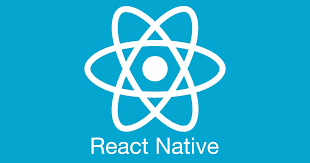 ReactNative (Developed by Facebook)
Save Time and Cost to Develop An Application
Less code, Less Bugs
Developing one times, but use both iOS and Android
Optimazation Resources
Biggest User community
Advantage
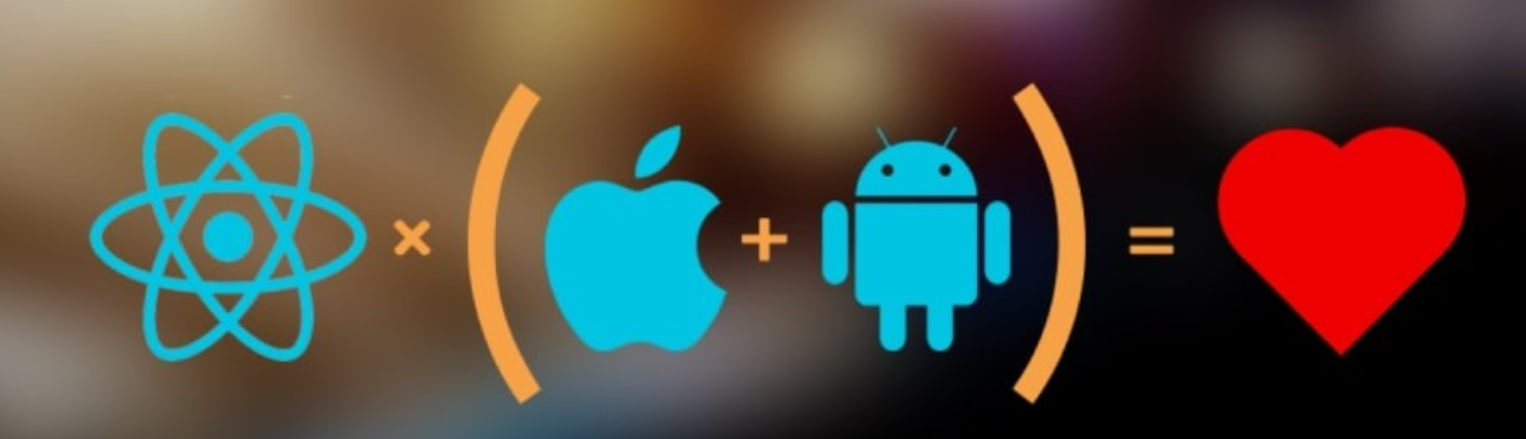 THANK YOU